screening, brief intervention, and referral to treatment
epidemiology of substance use
Lecture 1.1
{
chemically

structurally

behaviorally
substances affect the brain
the reward pathway
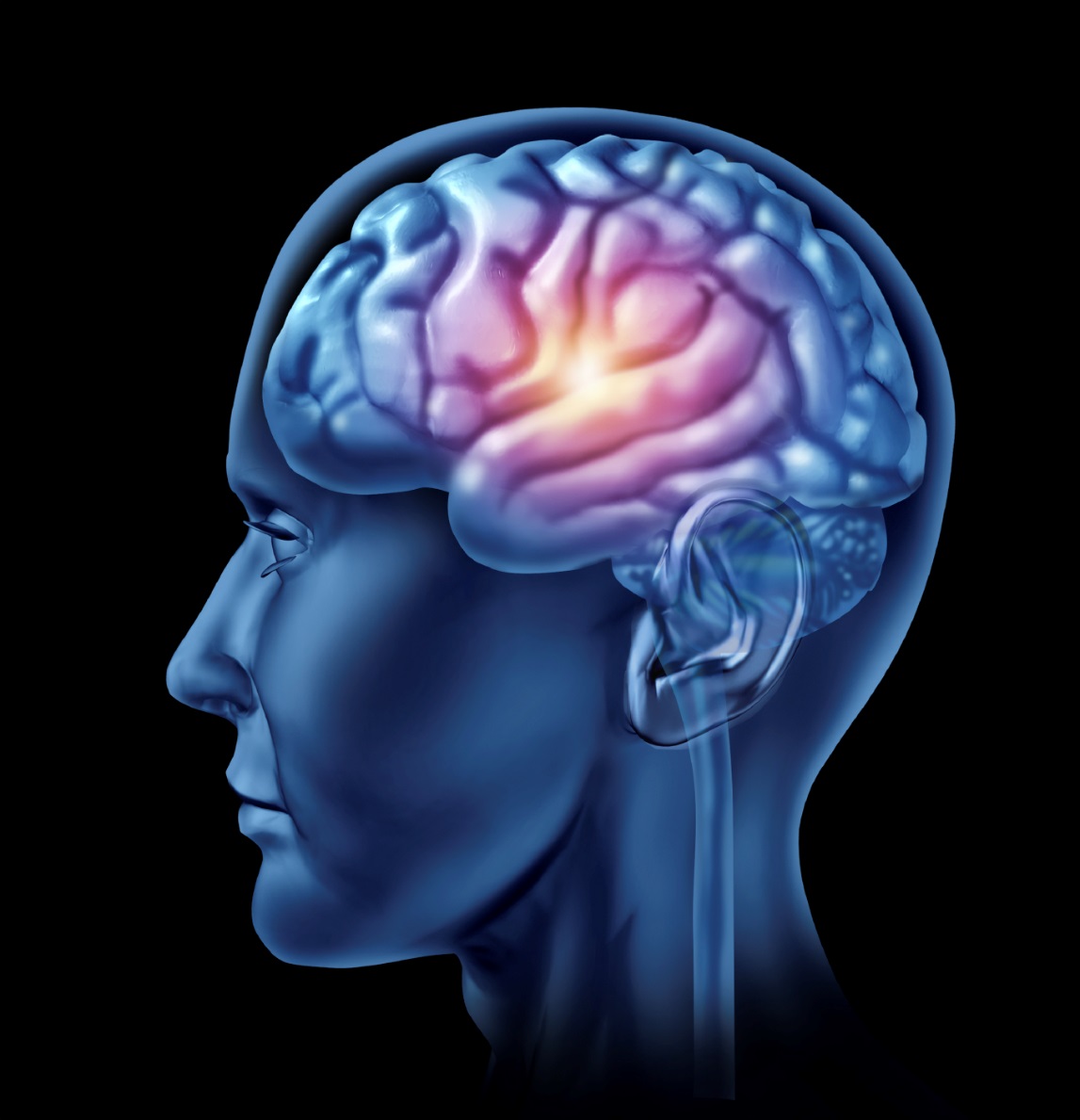 drugs & alcohol act on the reward pathway, the same region activated by: 

eating 
sex
drinking
other pleasurable activities
chemical changes
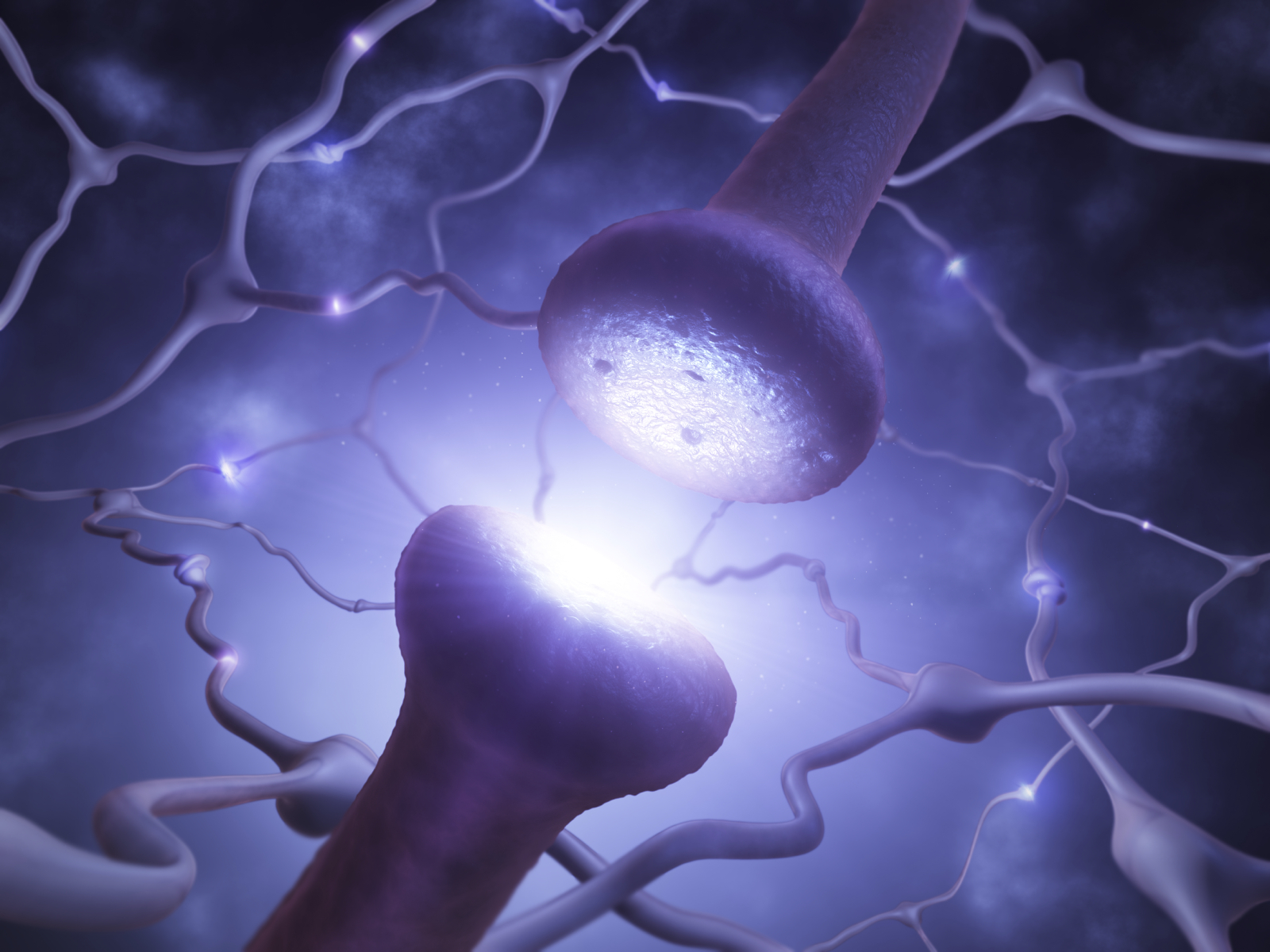 the role of dopamine
increase in available dopamine

results in pleasurable feelings 

the behavior is reinforced

the effect of previously pleasurable activities is blunted
dopamine (cont’d)
substances that result in excess dopamine:
alcohol
heroin  
marijuana
cocaine
nicotine
dysfunction in dopamine system 
    causes: 
mood disruptions
memory difficulties
attention deficits
impaired decision making
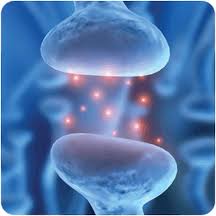 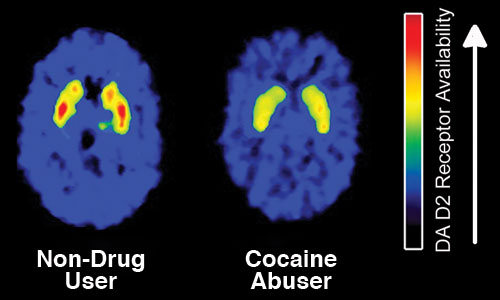 drug
user
non-drug user
(National Institute on Drug Abuse, 2010)
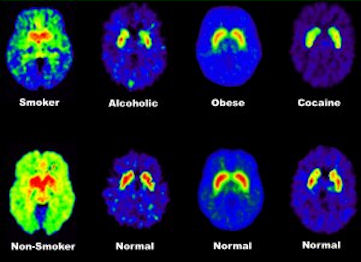 cocaine user
tobacco user
obese patient
heavy alcohol user
healthy control
healthy control
healthy control
healthy control
(Volkow, 2001)
effects of alcohol use
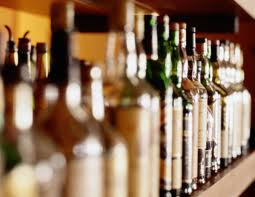 release of:
GABA – feelings of 
  relaxation, wellbeing
glutamate – feelings of being energized, excited, elated 
dopamine – pleasure 
endogenous opioids – reduction in pain, feelings of pleasure
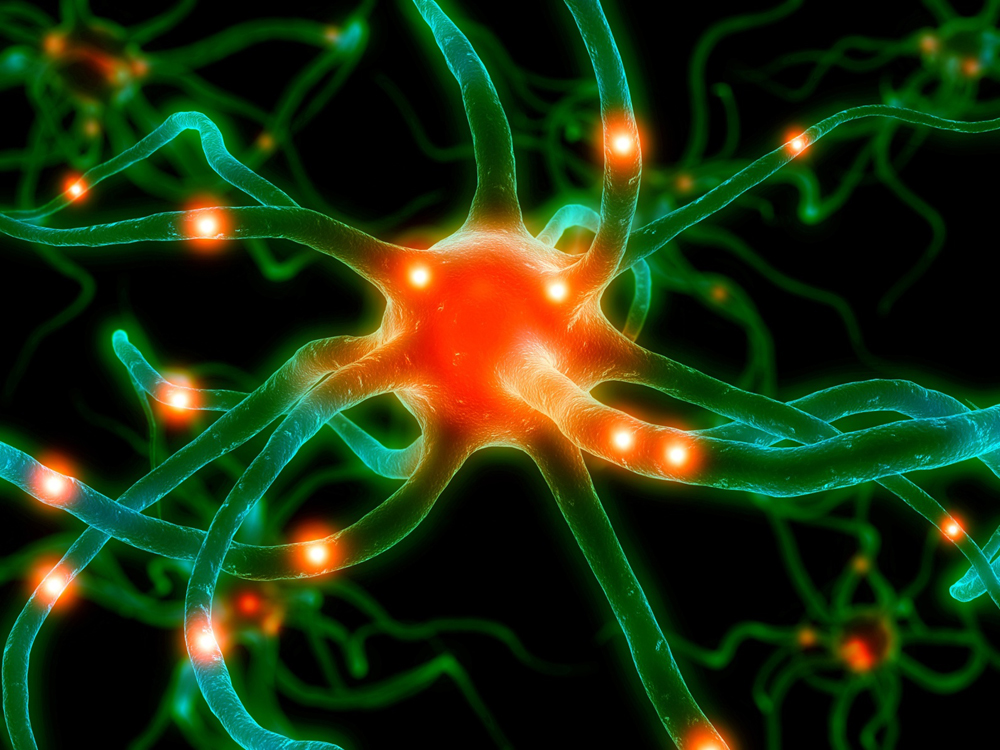 serotonin
glutamate
endogenous opioids
GABA
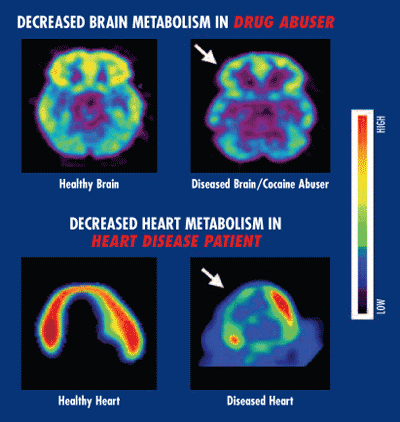 Decreased Brain Metabolism in Drug User
diseased brain/
cocaine user
healthy brain
Decreased Heart Metabolism in 
Heart Disease Patient
healthy heart
diseased heart
(National Institute on Drug Abuse, 2010)
structural changes
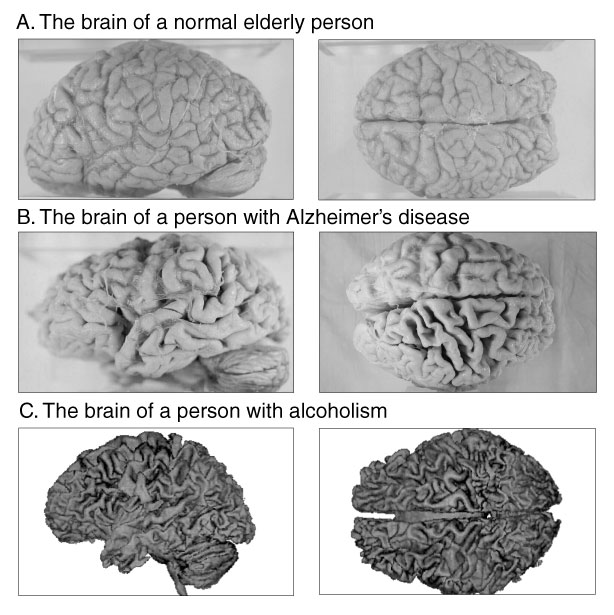 healthy elderly person
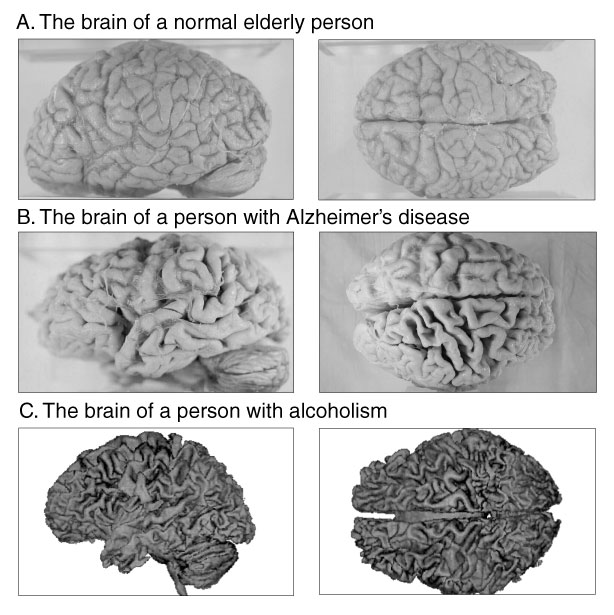 person with Alzheimer’s disease
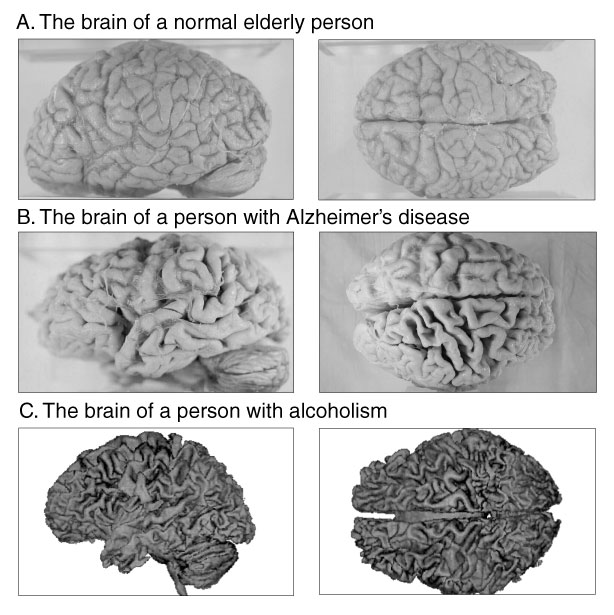 heavy drinker
(National Institute on Alcohol Abuse & Alcoholism, 2004)
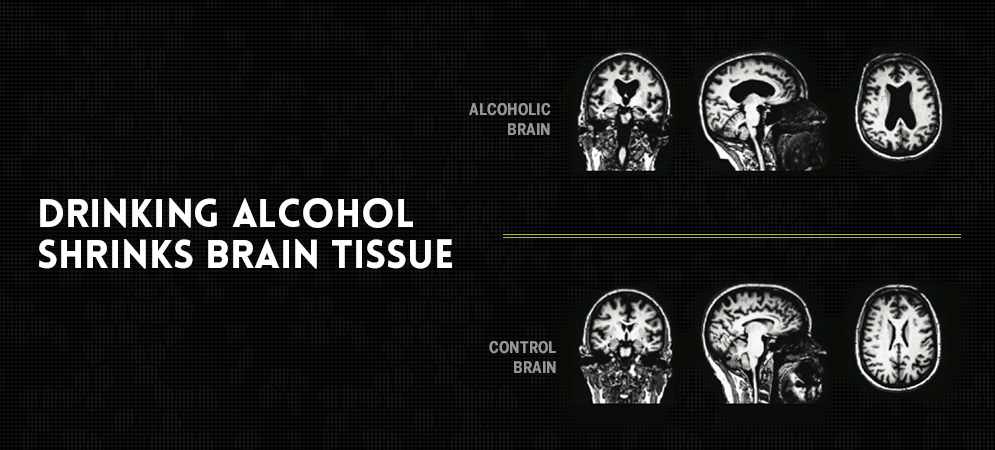 brain of heavy alcohol 
user
brain of healthy control
Oscar-Berman, M., Valmas, M., Sawyer, K.S., Ruiz, S.M., Luhar, R., & Gravitz, Z. (2014). Profiles of impaired, spared, and recovered neuropsychological processes in alcoholism. In Pfefferbaum, A.  & Sullivan, E.V. (Eds.), Handbook of Clinical Neurology: Alcohol and the Nervous System. Edinburgh: Elsevier (in press).
control brain
alcoholic brain
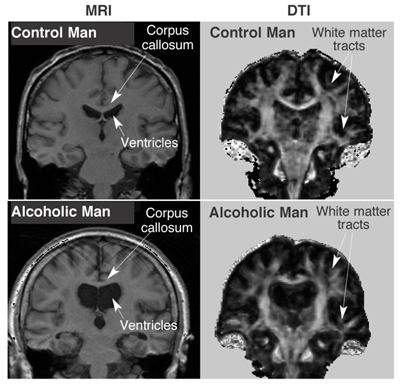 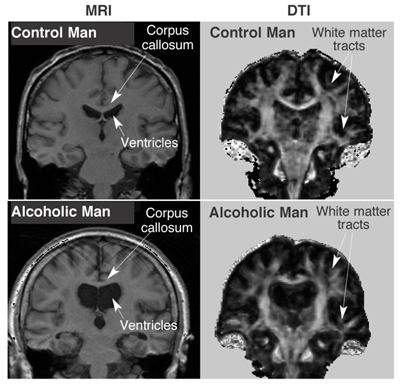 (National Institute on Alcohol Abuse & Alcoholism, 2004)
behavioral changes
behaviors that are rewarded are likely to be repeated
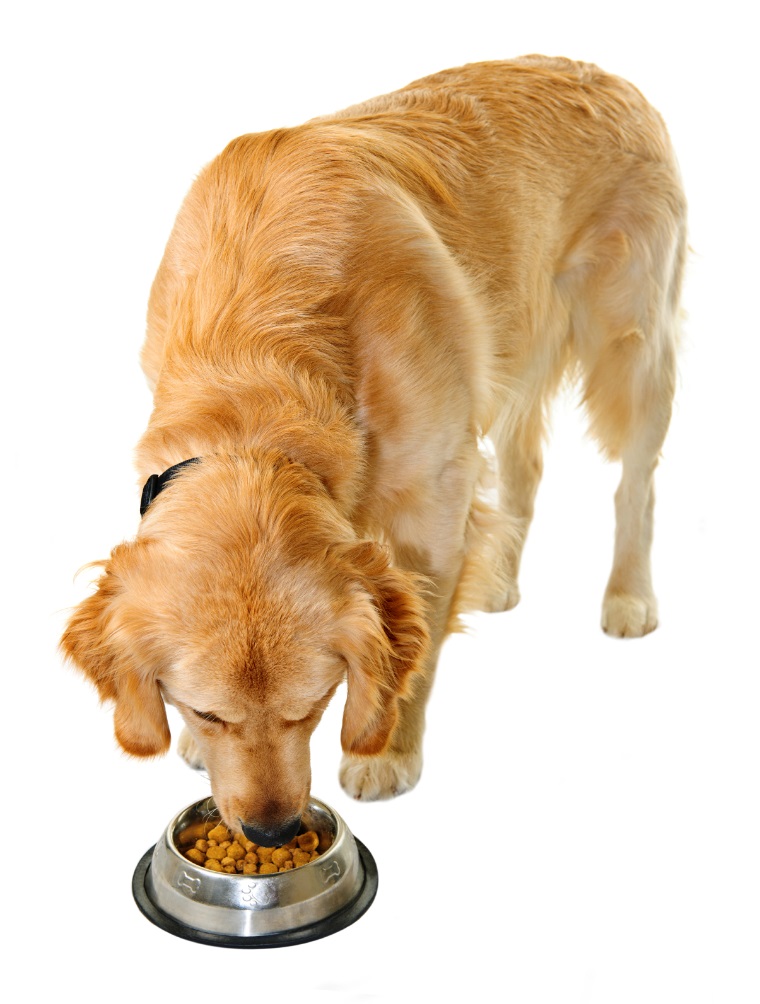 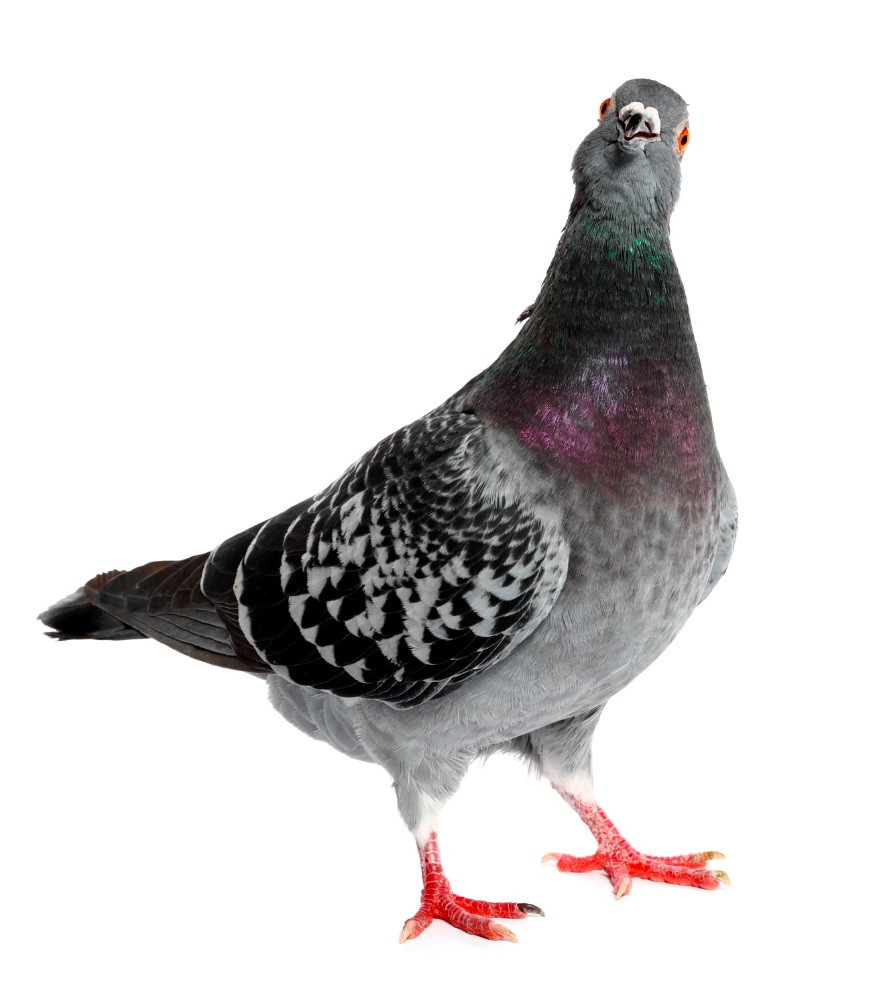 classical and operant conditioning
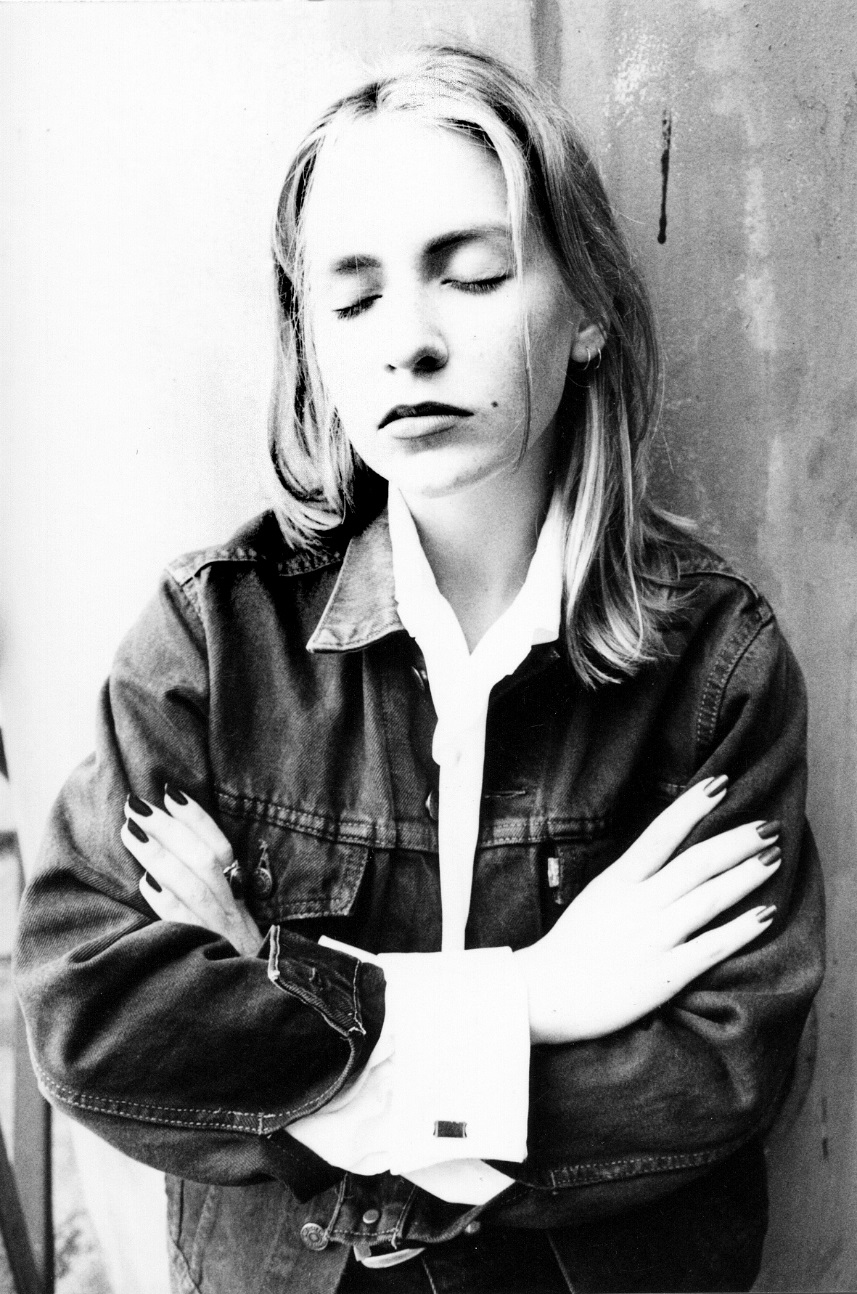 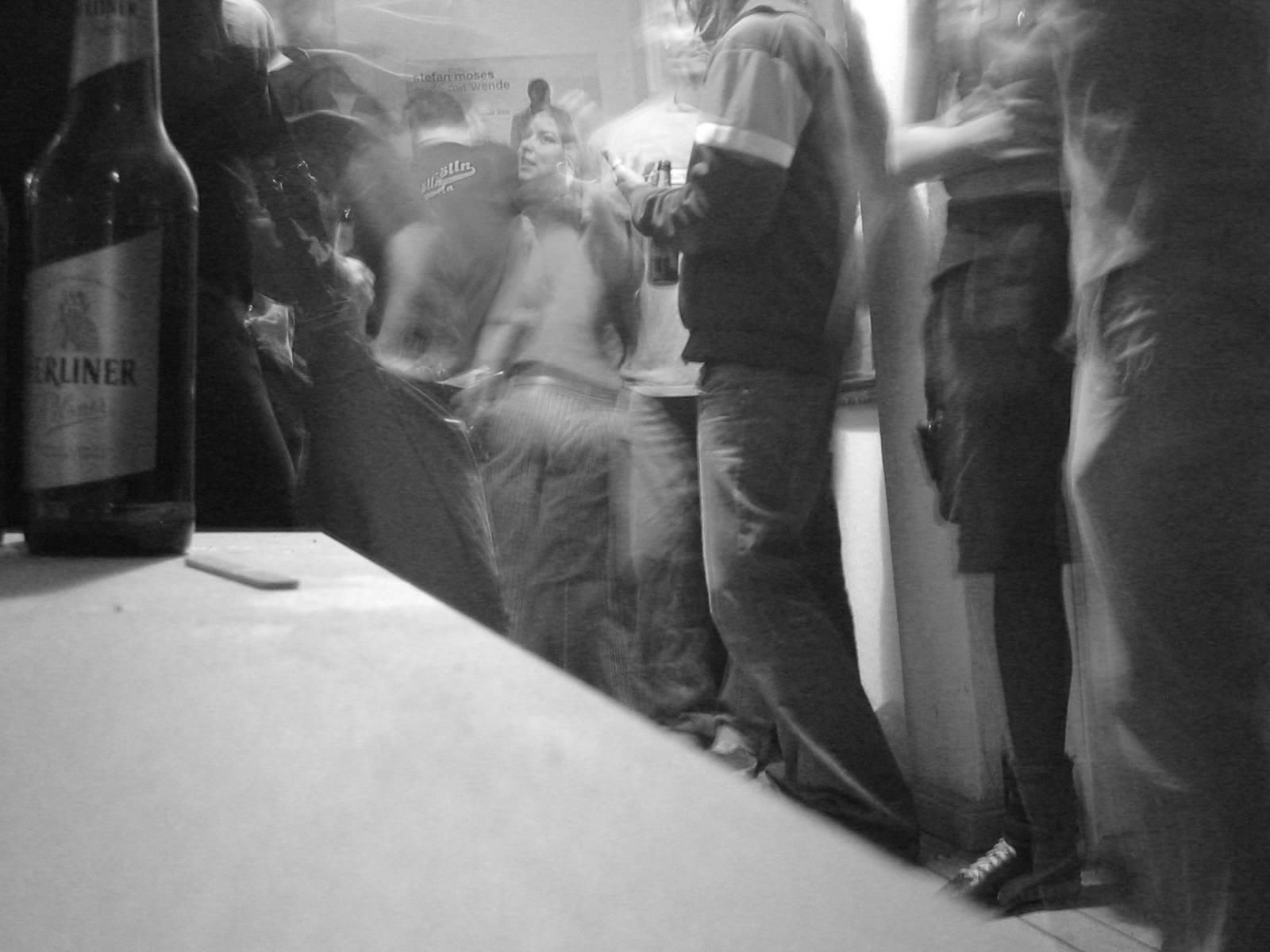 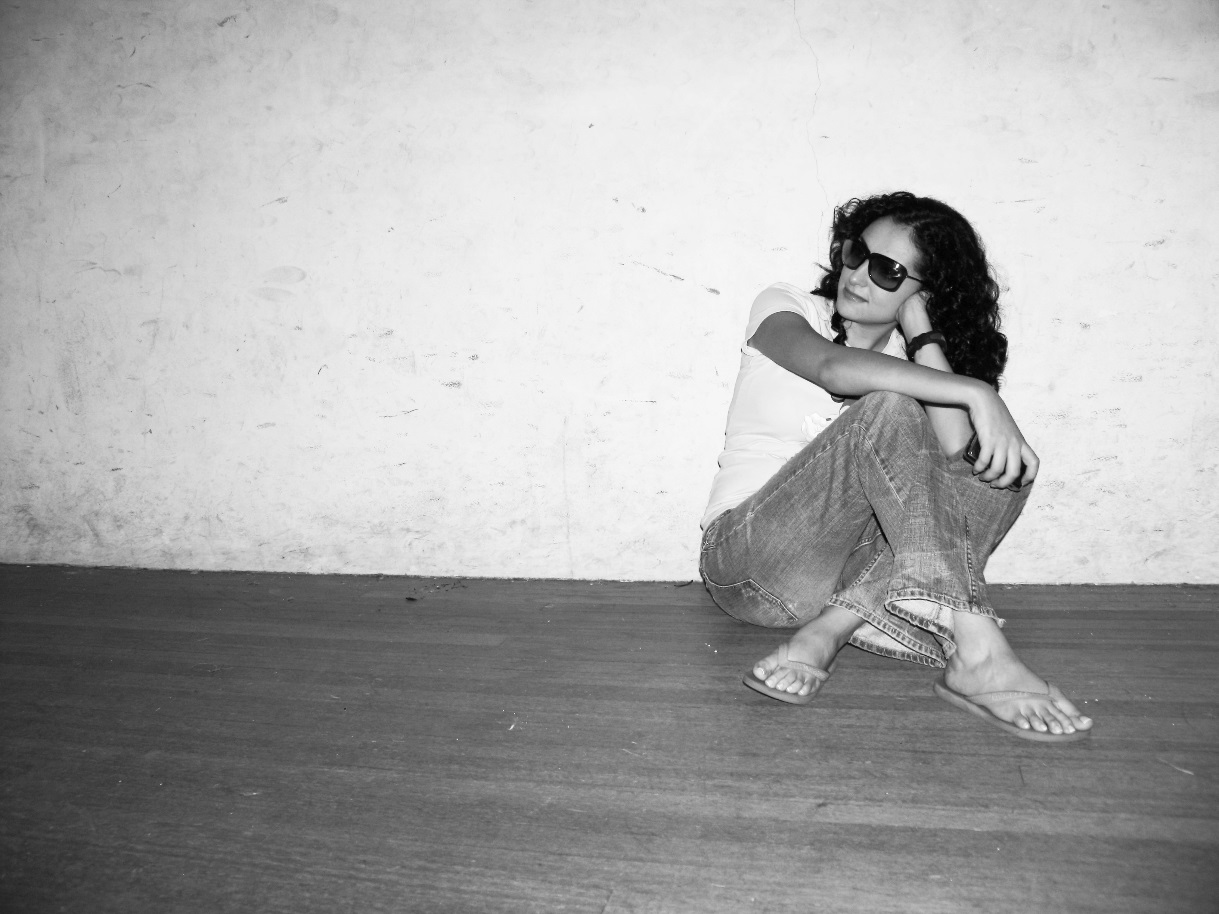 positive reinforcement
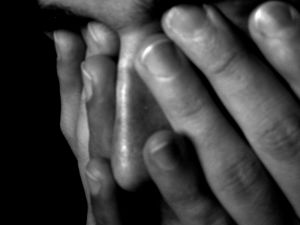 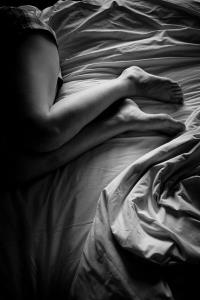 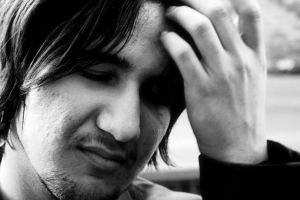 negative reinforcement
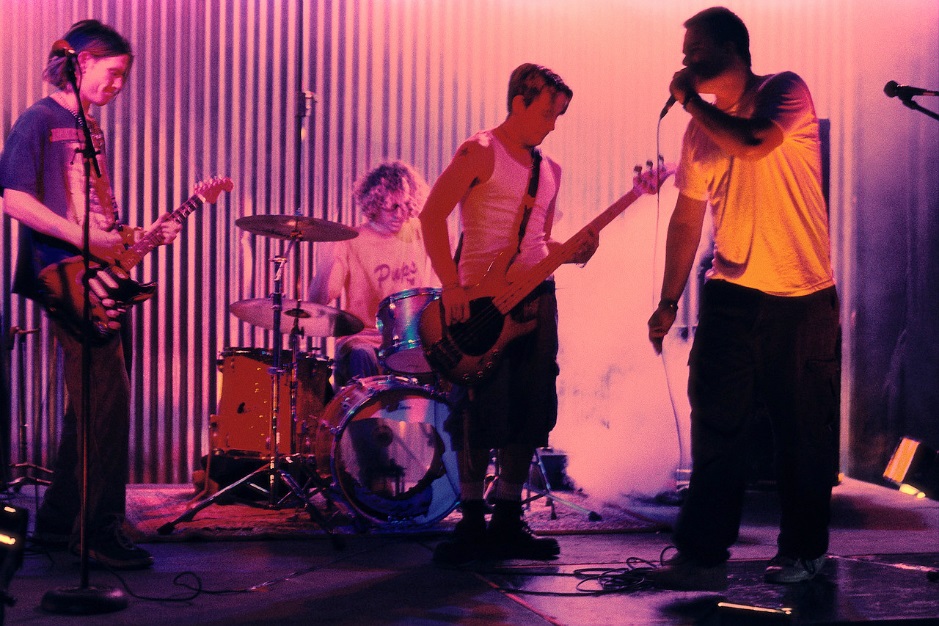 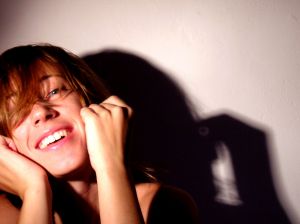 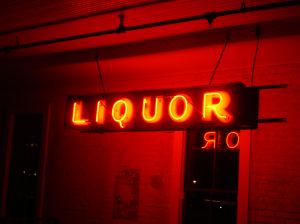 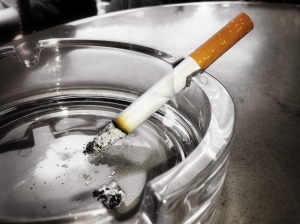 environmental cues
recovery
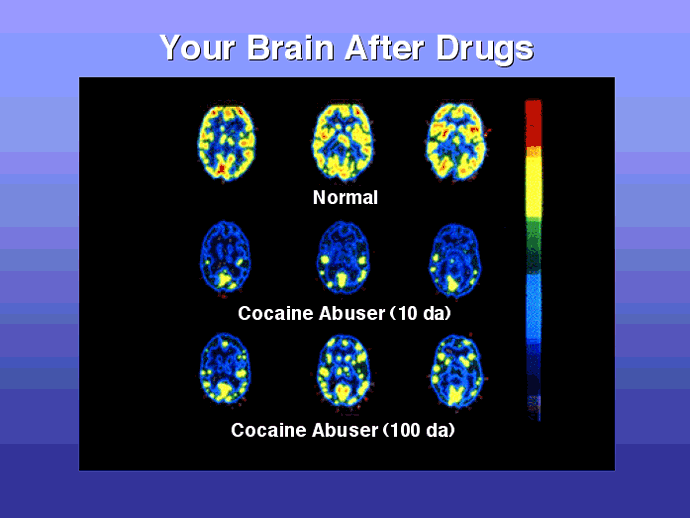 healthy brain
level of brain activity
(low to high)
cocaine user (10 days abstinent)
cocaine user (100 days abstinent)
(National Institute on Drug Abuse, 2007)
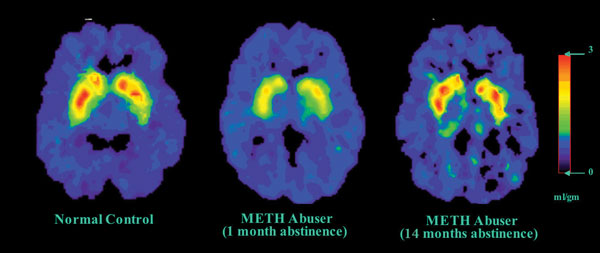 healthy control
meth user
(1 month of abstinence)
meth user
(14 months of abstinence)
(National Institute on Drug Abuse, 2002)
“disease” – to be or not to be
debate over whether substance use should be deemed a ‘disease’ 
proponents: acknowledgment of physiological affects; comparison to other disease states 
opponents: emphasis on personal responsibility, choice, ability to change (empowerment)
take away: substances 
   affect the brain chemically 
   and structurally
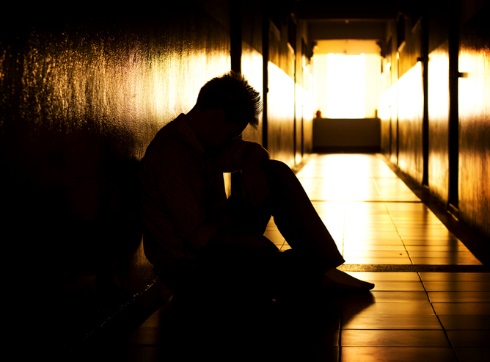